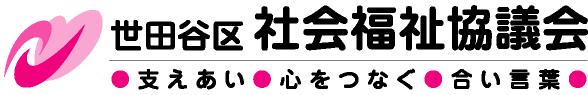 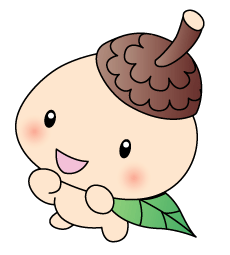 どなたでもご参加ください！
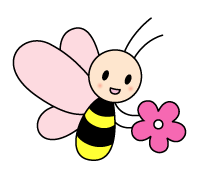 令和５年度　区民向け講座

人生100年時代 自分らしく安心して地域で暮らすために
不動産相続について
講師：不動産鑑定士中村京事務所　中村　京氏
R5年9月6日（水）14:00～16:00  
　　　　　　　等々力まちづくりセンター活動フロアー
　                                          （等々力3-4-1）にて
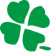 相続・遺言～成年後見制度の観点から
講師：公益財団法人成年後見センター　リーガルサポート
　　　　　　　　　　　　　　　　　　会員（司法書士）
R5年 9月14日（木）10:00～12:00　
　　　　　　深沢まちづくりセンター活動フロアー
　　　　　　　　　　　　　　　（駒沢4-33-12）にて
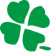 ※コロナウイルス感染状況により中止となる可能性もございます。
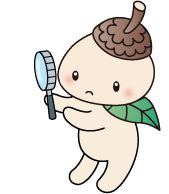 参加料：無料
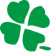 定   員：各2０名（先着）
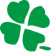 【お申込み・お問い合わせ先】
玉川地域社会福祉協議会事務所 　03‐3702‐7777
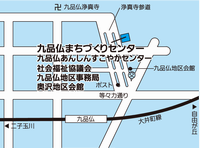 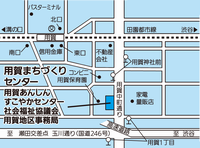 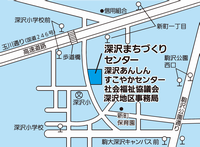 深沢まちづくりセンター
（駒沢4-33-12）
用賀まちづくりセンター
（用賀2-29-22）
九品仏まちづくりセンター
（九品仏7-35-4）
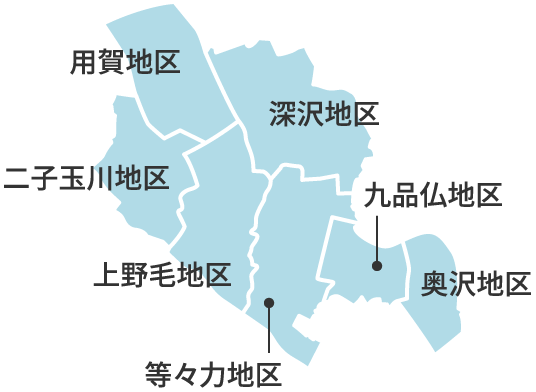 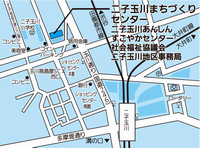 二子玉川まちづくりセンター
（玉川4-4-5）
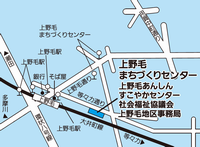 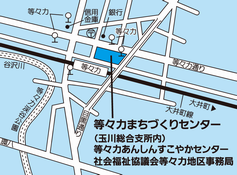 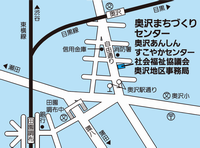 等々力まちづくりセンター
（等々力3-4-1）
上野毛まちづくりセンター
（中町2-33-11）
奥沢まちづくりセンター
（奥沢3-15-7）